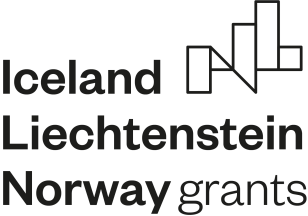 Maszyny offsetowe i cyfrowe współczesnej poligrafii
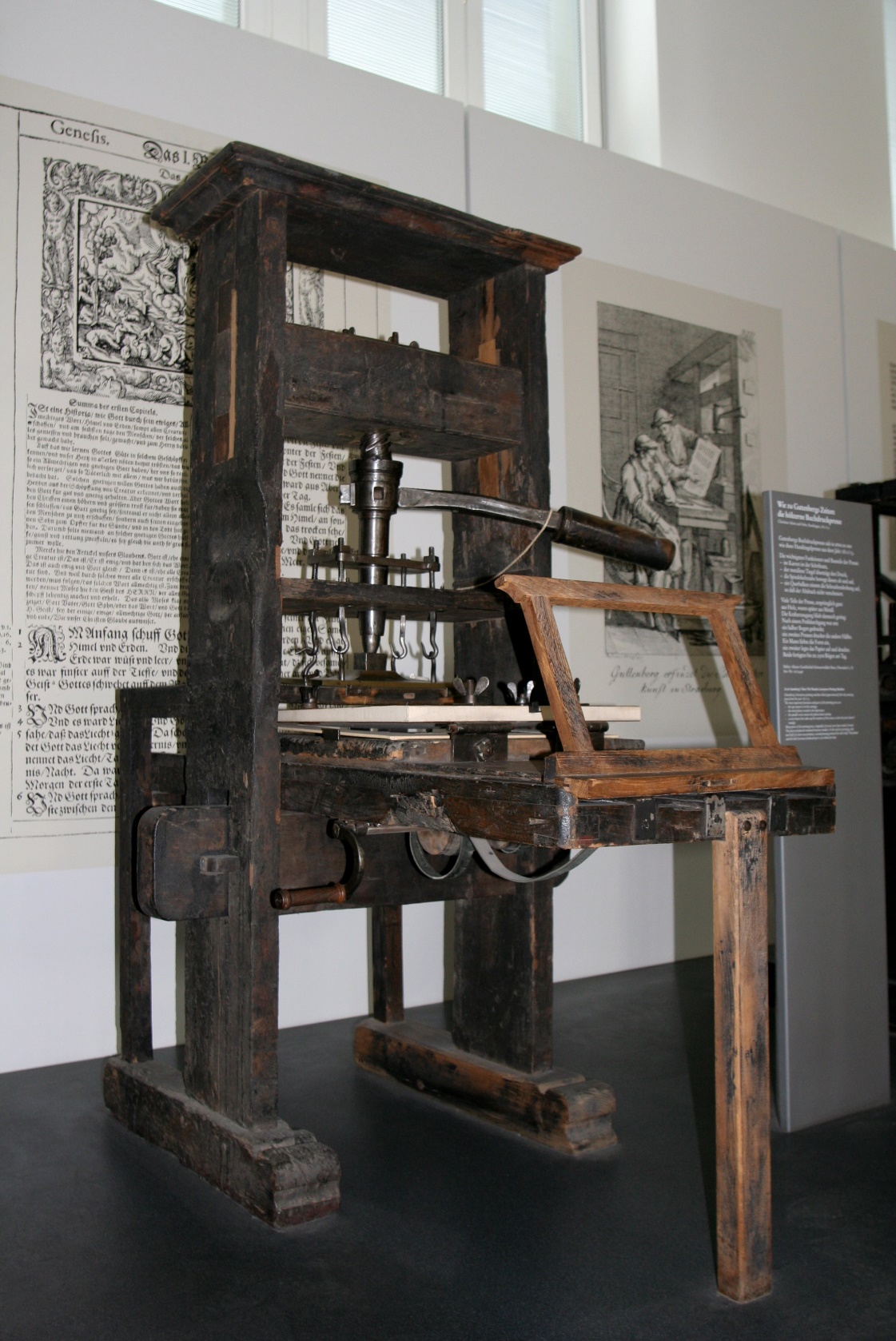 Wprowadzenie – informacje dla uczniów
Dziś będziemy pracowali metodą Web Quest.

Przygotowane zajęcia zajmą około 10 godzin i pozwolą się wam zapoznać z nowoczesnymi urządzeniami drukarskimi. 

Będziecie pracowali w grupach, by nauczyć się współpracy i mieć okazje do wymiany swoich spostrzeżeń z kolegami. 

Zadanie jakie zostanie przed wami postawione będzie wymagało od was poszukiwania informacji i ich prezentacji w atrakcyjnej formie. Zakończy się zaś ćwiczeniem, które pozwoli wam usystematyzować zdobytą wiedzę.
Wprowadzenie – informacje dla nauczyciela
Sugerowany czas na realizacje WQ: 
Uczniowie nad realizacją procesu będą pracowali 10 godzin lekcyjnych
Kryteria oceny:
Ocenie podlegać będzie stopień wyczerpania tematu, należy przygotować i ukierunkować uczniów na odpowiednią wiedzę, która zapewni maksymalną ocenę (5). Przekroczenie tego poziomu – ocena 6. 
Ewaluacja:
Nauczyciel pomoże uczniom przeanalizować treści wspólnie z nimi, aż do momentu ich zrozumienia przez uczniów. Będzie służyć im pomocą, radą, wyjaśnieniami, a nie gotowymi rozwiązaniami. Taka metoda będzie dobrą formą wdrażania do samodzielnego działania i twórczego myślenia.
Nauczyciel powinien dokładnie przeanalizować treści wspólnie z uczniami, aż do momentu ich zrozumienia przez uczniów. Powinien jednak bardziej służyć im pomocą, radą, wyjaśnieniami, a nie gotowymi rozwiązaniami. Taka metoda będzie dobrą formą wdrażania do samodzielnego działania i twórczego myślenia.
Podział na grupy może być dokonany według różnych kryteriów, np. ze względu na możliwości poznawcze uczniów, ich umiejętności, zainteresowania, tak aby „równo” rozłożyć siły w poszczególnych grupach.
Nauczyciel może pomagać uczniom, gdy pracują w grupach zadając im pytania naprowadzające. Należy pamiętać, że uczą się oni nowego sposobu pracy (procesu).
Nauczyciel powinien podawać uczniom konkretne informacje dotyczące oceny ich osiągnięć, zarówno w czasie pracy grupowej, jak i przy podsumowaniu wyników.  
Czas na realizację projektu powinien być dostosowany do możliwości uczniów. Nie jest z góry narzucony.
Jako formę wyróżnienia i pozytywnego wzmocnienia proponuje się zaprezentowanie prac uczniów przygotowując wystawę w klasopracowni.
ZADANIE
Będziecie pracować w dwóch grupach. Każda z grup wcieli się w pracowników firmy drukarskiej. 

Zgłosił się do was klient zainteresowany nawiązaniem współpracy. Chciałby jednak mieć pewność, że macie doświadczenie w druku i znacie technologie. Dlatego poprosił was o przygotowanie prezentacji w której opiszecie mu na czym polega współczesny druk i jakie są zalety poszczególnych jego rodzajów.
Pierwsza grupa przygotuje prezentacja na temat druku offsetowego a druga cyfrowego. W swoich prezentacjach: 
Opiszcie jak wygląda proces takiego druku.
Określcie w jakich wydrukach metoda sprawdza się najlepiej.
Przedstawcie wady i zalety tego rozwiązania.
Wybierzcie urządzenie jakie teoretycznie macie w waszej firmie i przedstawcie jego parametry
Na koniec procesu wspólnie weźmiemy udział w ćwiczeniach. Nauczyciel jako klient będzie podawał wam parametry wydruków jakie chce zlecić a waszym zadaniem będzie zaproponowanie i uzasadnienie jaką metodą druku najlepiej je zrealizować. 

Podczas zajęć oceniane będzie:
Zaangażowanie w prace grupy.
Jakość prezentacji.
Wkład w ćwiczenie końcowe.
PROCES
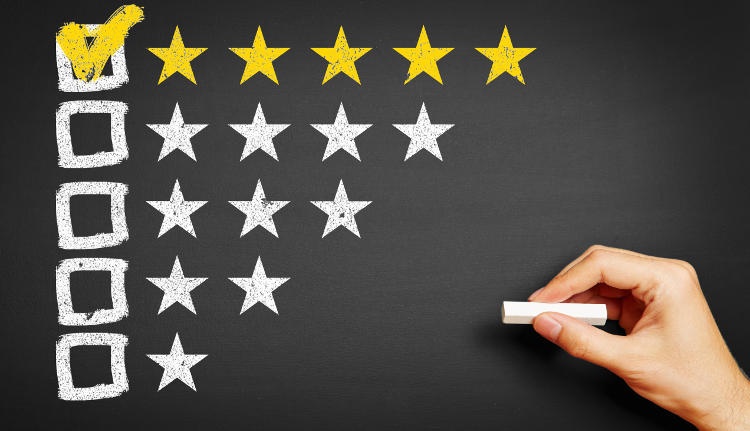 Jaka technologia?
Druk cyfrowy i druk offsetowy to pojęcia, które niewiele mówią osobom bez doświadczenia w poligrafii. Większość ludzi nie potrafi wskazać różnic pomiędzy tymi technologiami druku. Warto zatem wskazać czym te technologie się różnią i jakie są ich najważniejsze cechy charakterystyczne. Wiedza na ten temat pozwoli bowiem wybrać najbardziej atrakcyjną cenowo ofertę na drukowanie ulotek czy drukowanie katalogów.
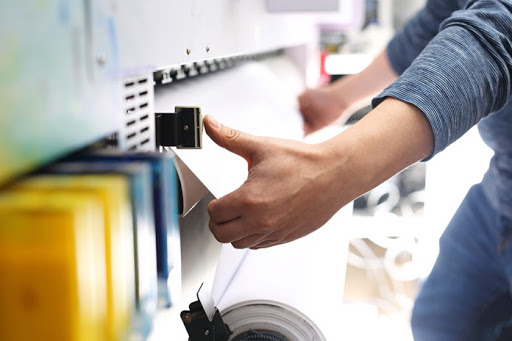 Druk cyfrowy
Druk cyfrowy to jedna z popularniejszych technik druku, jakie znaleźć możemy w drukarniach stacjonarnych i internetowych. Mówiąc w skrócie, jest to metoda druku wykonywana przy pomocy elektrofotograficznej maszyny drukarskiej. Tego typu urządzenie tworzy wydruk na podstawie danych przesłanych bezpośrednio z komputera. Istnieje zatem dowolność w wykonywaniu różnorodnych projektów. Projekty do druku możemy dostarczyć do drukarni na dowolnym nośniku cyfrowym. Co więcej, druk cyfrowy nie wymaga żadnych form drukarskich czy też pośrednich nośników. Pozwala to realizować druk wizytówek czy innych produktów szybko i tanio.
Cały proces realizowania tego rodzaju nadruków przypomina druk laserowy. Jednak jest on znacznie lepszej jakości i wykonywany znacznie szybciej. Do podstawowych zalet tej technologii druku należy między innymi możliwość realizacji zadań takich jak drukowanie ulotek w sposób ekspresowy, od ręki. Druk cyfrowy nie wymaga jak dla przykładu druk offsetowy, żadnych specjalnie wykonywanych do poszczególnych projektów matryc.
Wykonane tą metodą wydruki pozwalają na natychmiastową dalszą obróbkę. Ponadto mogą być realizowane w atrakcyjnych cenach nawet przy bardzo niskich nakładach. Można wykorzystać druk cyfrowy do projektów o różnych podłożach i gramaturach. W dodatku ta technologia pozwala skorzystać z personalizacji – zamieszczania na wydrukach zmiennych danych. Jakość wydruków cyfrowych jest obecnie coraz lepsza, na miarę druku offsetowego. W pracach introligatorskich wręcz trudno odróżnić rodzaj wykorzystanego druku. Druk cyfrowy często wykorzystuje się w drukowaniu wizytówek czy biletów.
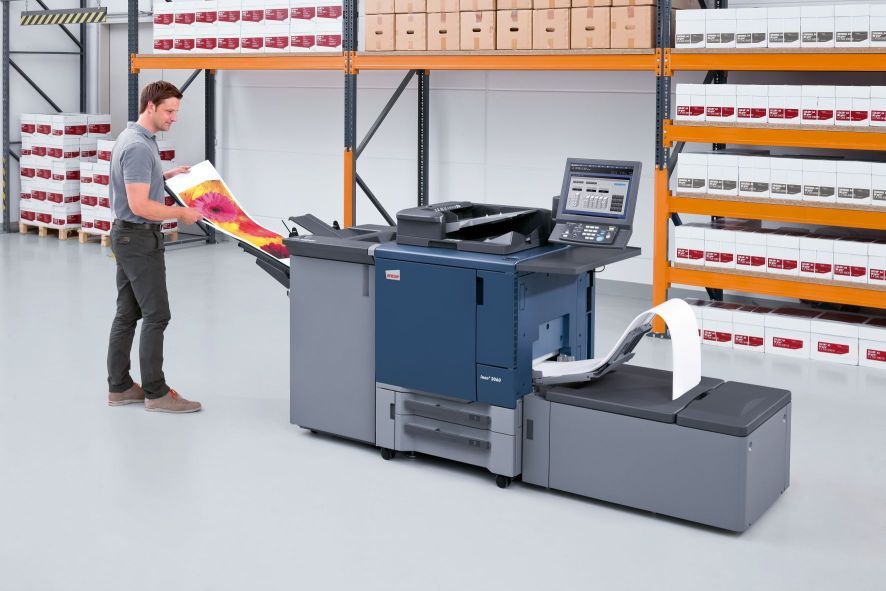 Druk offsetowy
Druk offsetowy jest techniką tzw. druku płaskiego, co oznacza, iż poszczególne elementy matrycy drukarki offsetowej znajdują się na jednakowym poziomie. Druk ten wykorzystuje zatem zjawisko wzajemnego odpychania się czynników niedrukujących i drukujących. Za pomocą tej technologii możliwe jest realizowanie wydruków względnie tanio i szybko. Szczególnie ma to zastosowanie w przypadku dużej ilości odbitek.
Matryca wykorzystywana w druku offsetowym jest wykonana z lekkiego aluminium. Założona jest na cylindrze i przekazuje obraz projektu na bęben pokryty gumą. Z bębna obraz przenoszony jest na określone podłoże np. papier kredowy. Druk offsetowy pozwala uzyskiwać szybkie i tanie realizacje na bardzo różnorodnych materiałach, w tym papierach powlekanych, offsetowych czy kartonach. Proces drukowania offsetowego polega na unieruchomieniu w cylindrze formowym formy drukowej. Następnie przy pomocy obciągu gumowego, farba z formy przenoszona jest na podłoże. Docisk stalowego cylindra pozwala wspomóc cały zabieg, utrwalając nadruk.
Sama w sobie forma drukowa wykorzystywana w druku offsetowym wymaga specjalnej obróbki dla uzyskania oczekiwanych efektów nadruku. Specjalistyczne farby są tutaj maziste i olejowe, a co za tym idzie niezwykle intensywne. Z tego powodu nadruki wykonane tą techniką są wyjątkowo dokładne. Jest to rewelacyjne rozwiązanie wykorzystywane do druku plakatów i katalogów, ulotek, książek, map i wielobarwnych materiałów.
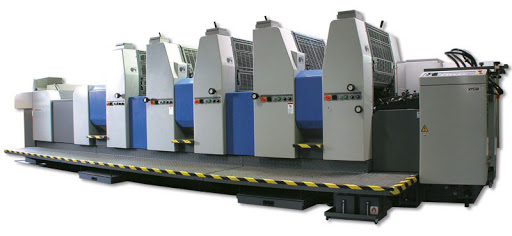 Do najważniejszych różnic, porównując te dwie formy druku jest to, że druk offsetowy to opcja stosowana przeważnie w dużych nakładach. Z kolei druk cyfrowy jest najlepszy do niskich nakładów. Małe nakłady w przypadku tego pierwszego są kosztowne z uwagi dłuższy proces przygotowania do druku. Stąd przy niskich nakładach taniej jest skorzystać z opcji cyfrowej. Przy większych projektach, to druk offsetowy staje się tym korzystniejszym cenowo.

Druk cyfrowy ma dodatkową zaletę, mianowicie pozwala na personalizację poszczególnych egzemplarzy wydruku np. na wizytówkach, zaproszeniach itp. Innymi słowy, możliwe jest zamieszczanie odmiennych danych na każdym osobnym wydruku. W przypadku opcji offsetowej nie możemy wykonać personalizacji. Technika druku offsetowego zapewnia wyższą jakość wydruku, jednak stały rozwój techniki cyfrowej sprawia, że realizacja projektów jest na coraz bardziej porównywalnym poziomie. Różnice w realizacjach są małe, często nie sposób ich zauważyć.

Skoro druk cyfrowy jest coraz lepszy, dlaczego by nie zrezygnować z drukowania techniką offsetową? Odpowiedź jest prosta – przy większych nakładach powtarzalnych odbitek, jest on bezkonkurencyjny cenowo. Minimalny, już opłacalny nakład wydruków offsetowych to średnio 250 sztuk w przypadku większości produktów poligraficznych.
Źródła
https://www.drukarniaonline.pl/page/czym-sie-rozni-druk-cyfrowy-i-druk-offsetowy
https://topdruk24.pl/blog/2020/02/11/o-druku-offsetowym-i-cyfrowym-slow-kilka/
https://zapakuj.to/co-jest-druk-offsetowy/
https://passion.enaf.pl/offset-czy-cyfra-ktora-metode-druku-wybrac/
http://printologia.pl/druk-offsetowy-cyfrowy-ktory-wybrac/
http://www.printextra.pl/blog/druk-cyfrowy-vs-druk-offsetowy-porownanie-i-zastosowanie
https://www.amicus-druk.eu/blog/item/21-druk-offsetowy-a-druk-cyfrowy-r%C3%B3%C5%BCnice-i-zastosowania
https://www.avatar.pl/blog/druk-cyfrowy-co-to-takiego/
 https://www.drukowalnia.pl/blog/druk-offsetowy-co-to-jest-zalety-i-wady/
https://wawaprint.pl/blog/poznaj-nowoczesne-rodzaje-uslug-poligraficznych
EWALUACJA
EWALUACJA
Wnioski
Poszerzyliście swoją wiedzę na temat metod wydruków.
Utrwaliliście wiedze o tym jak są zalety poszczególnych metod.
Nauczyliście się poprawnie dobierać metodę do zlecenia. 
Mogliście w ciekawy sposób zapoznać się z dostępna na rynku ofertą maszyn drukarskich.
Uczyliście się planowania i organizacji własnej pracy.
Mieliście okazję wykorzystać zdobytą wiedzę.
Uczyliście się współpracy w grupie i pracy samodzielnej.
Nauczyliście się wykorzystywać Internet jako źródło informacji. 
Mogliście Waszą pracę zaprezentować na forum klasy i podzielić się swoją wiedzą i umiejętnościami.